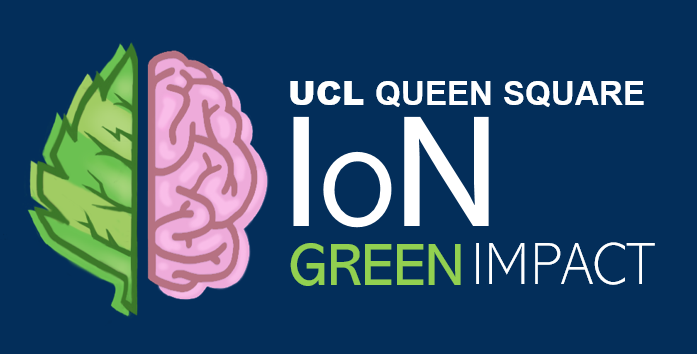 Everyone is welcome to participate – 
so come and get involved!Contact: Sarah Lawson sarah.lawson@ucl.ac.uk  (Office) & Steffy Czieso s.czieso@ucl.ac.uk (Labs)
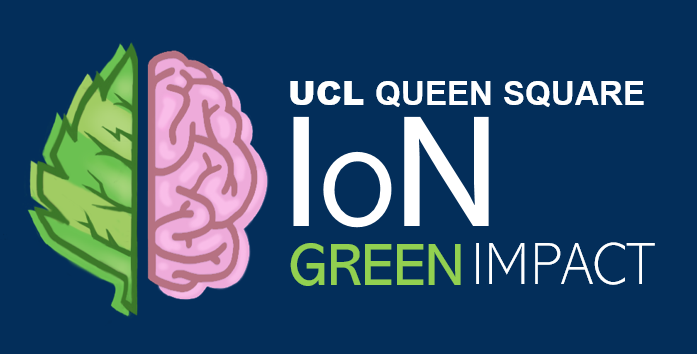 Meet your IoN Green Team
Labs
Offices
If you would like to join the Team, contact s.Czieso@ucl.ac.uk or sarah.lawson@ucl.ac.uk
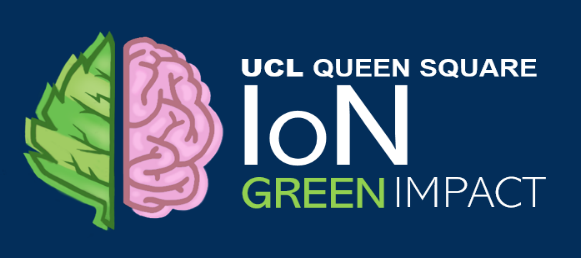 Check out the UCL Sustainability web page
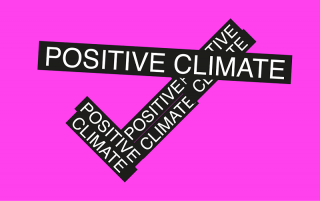 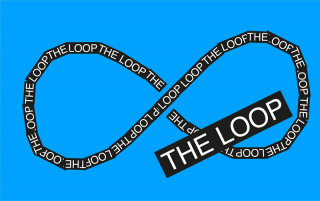 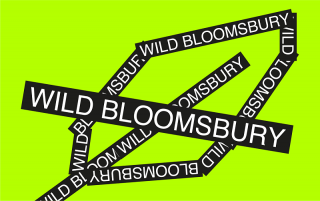 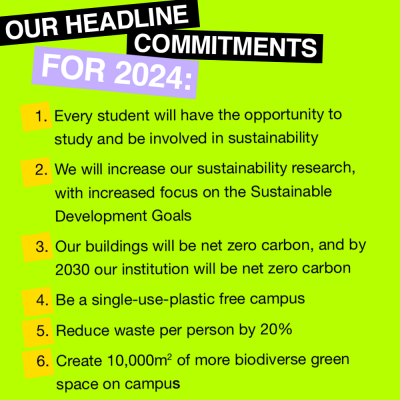 www.ucl.ac.uk/sustainable/ offers useful information on what UCL is doing and how you can get involved. The website provides material and resources, case studies, advice on sustainable catering and a list of contacts for help and support!
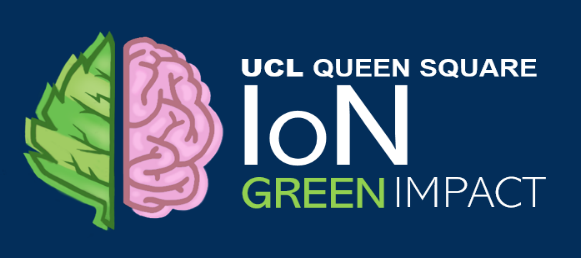 What You Can Do – Office Resources
Take part in UCL big switch offs
Ditch the disposable
Use recycled paper & double sided printing
Buy Fairtrade
Grow plants
Follow UCL heating and cooling policy
Promote sustainable travel
Use WARP-It and recycle

More ideas in the IoN Office sustainability reference guide!
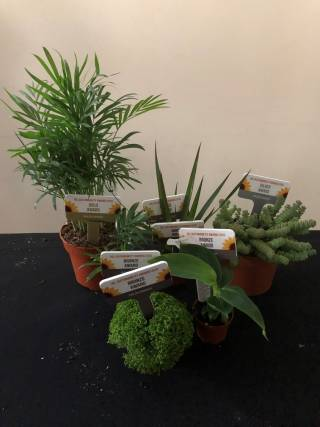 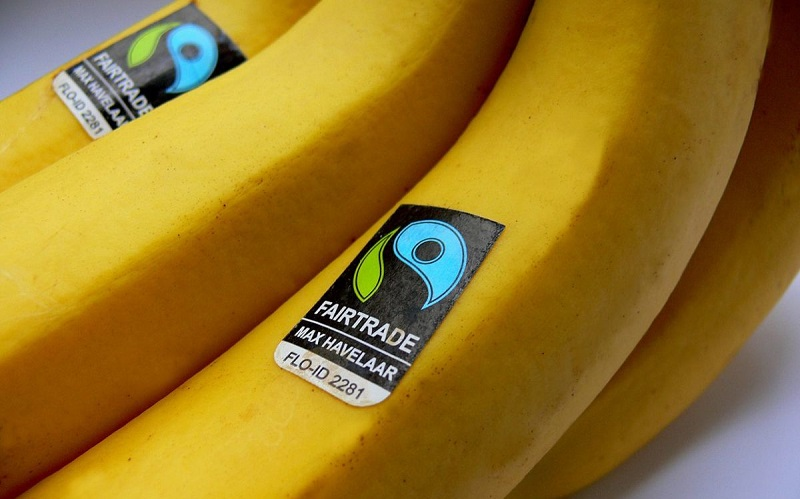 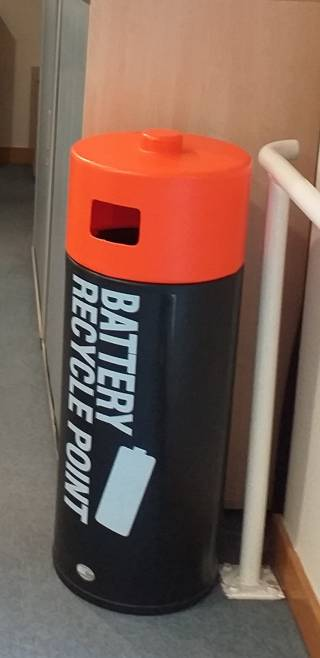 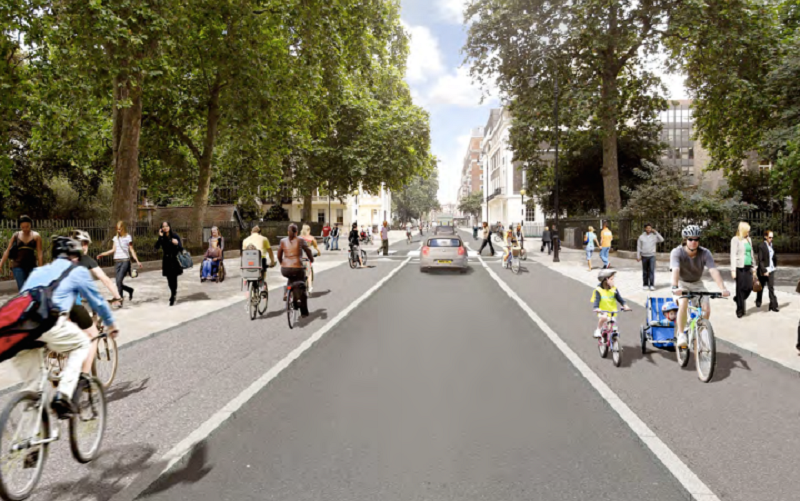 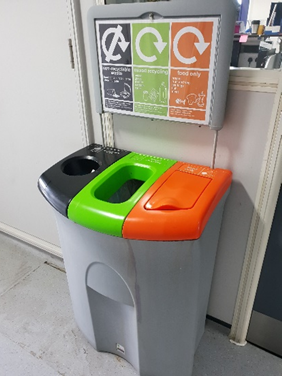 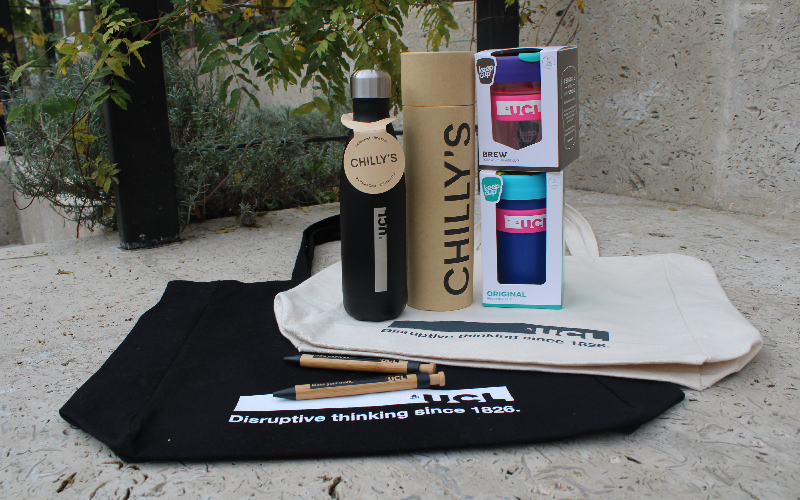 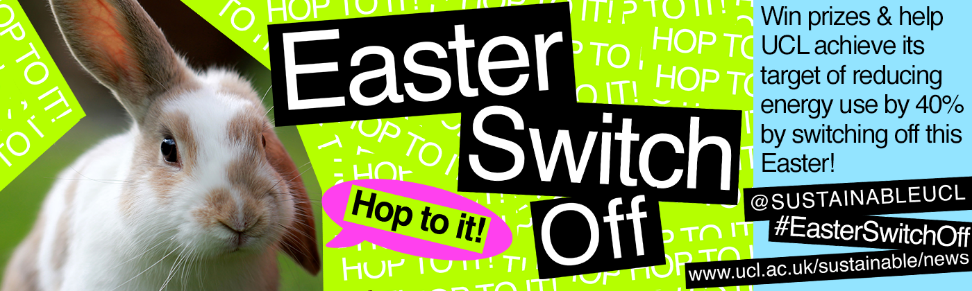 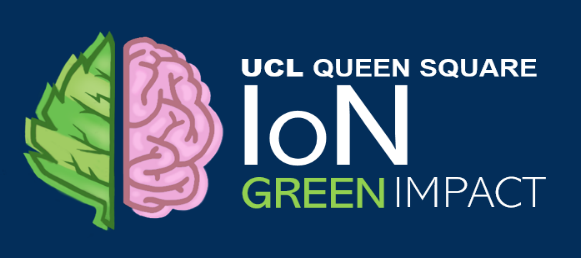 What You Can Do – Working from Home
Switch to a green energy provider 
Adjust your Thermostat
Unplug devices as much as possible
Use Eco-Friendly Office Supplies
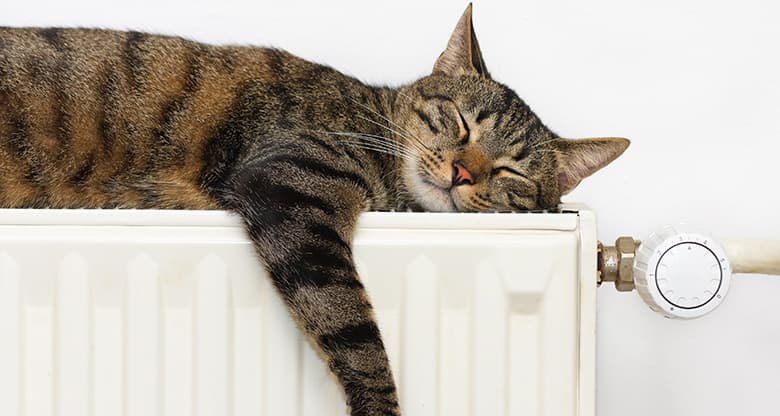 Save bandwidth (and energy) by blurring your background in Teams calls
Use the optimal energy saving settings on your computer
Use sustainable search engines such as ECOSIA
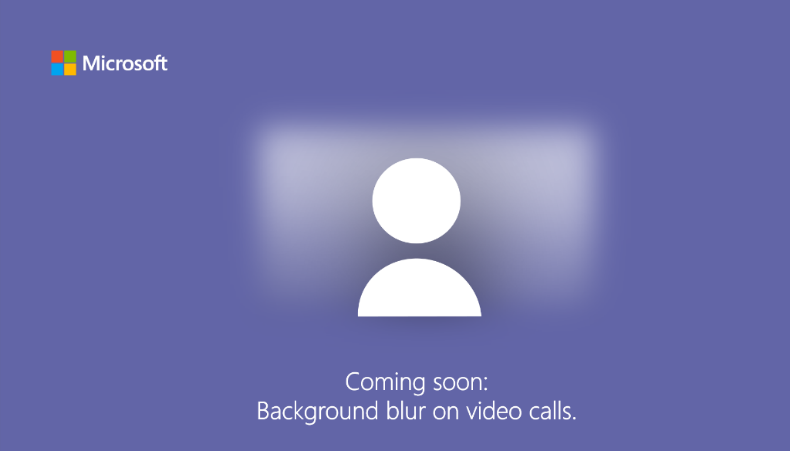 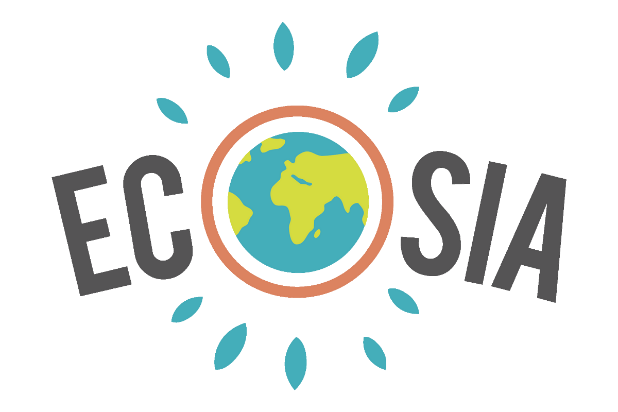 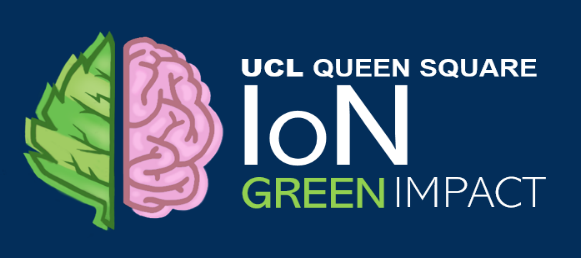 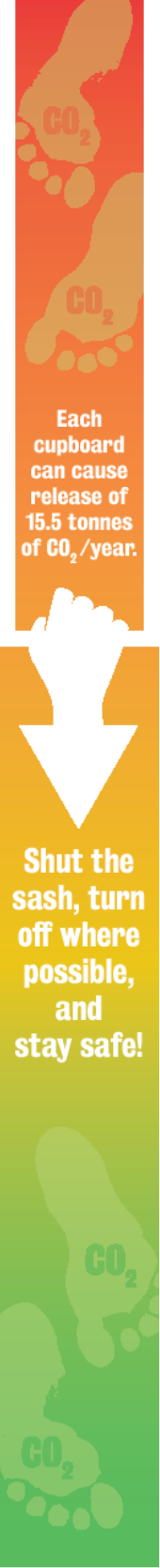 What You Can Do – Lab Resources
FUME CUPBOARDS
What can you do?
Close your fume cupboard sash.
This can save thousands per year!
Turn down/off if allowed
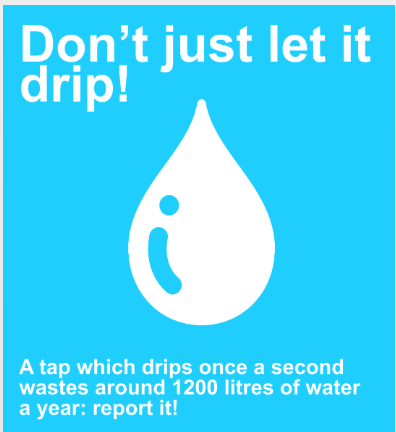 REPORT maintenance issues 
to ESTATES using the Estates  
Service Request Form
https://www.ucl.ac.uk/estates/
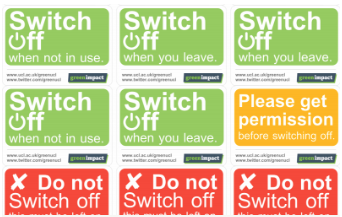 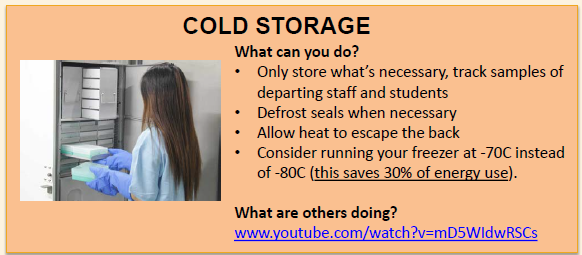 Switch off equipment 
that is not in use!
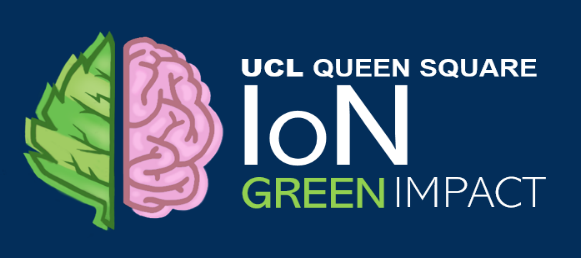 What You Can Do – Lab Resources
Use the IoN Lab and Office departure checklist
To make sure functional items can be re-used by others and your freezer samples are archived or disposed before you leave IoN.
ALL IoN departments 
are participating in LEAF!
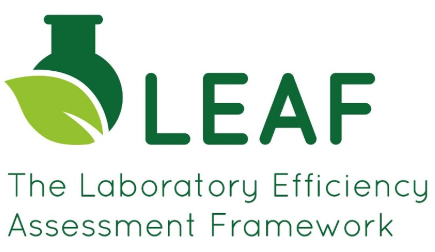 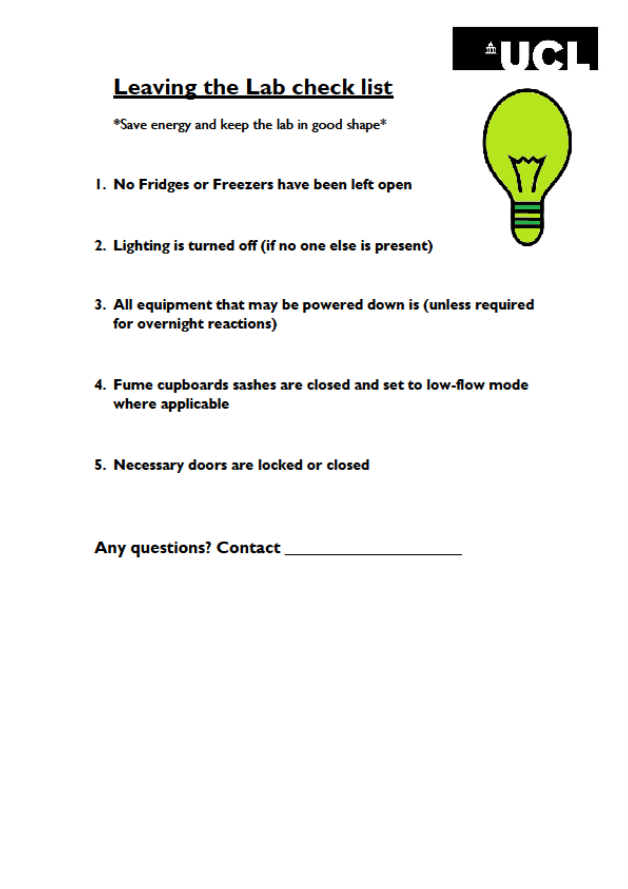 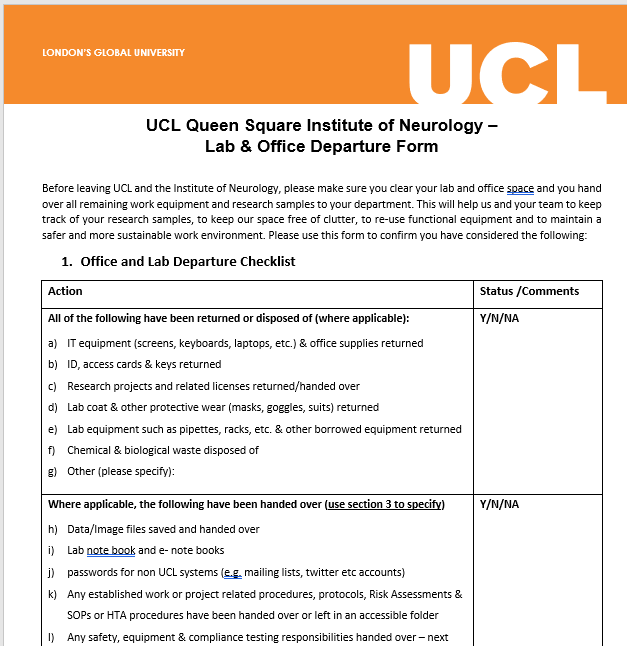 LEAF is a standard in sustainable science and contains Bronze, Silver, and Gold criteria covering a range of Improvements. LEAF has calculators to help you estimate your savings in ££ & tonnes of CO2.

Get in touch with the IoN green team for advice!
Use the ‘Leaving the Lab checklist’ 
Daily before leaving work
All resources can be found on the UCL 
Sustainability/Resources Website
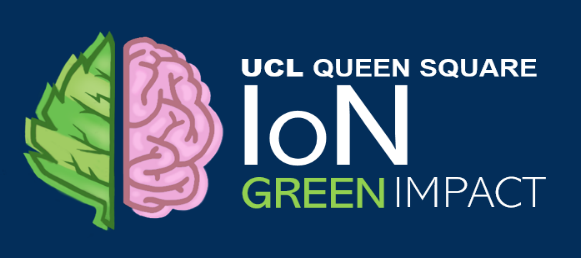 What You Can Do – Lab Waste
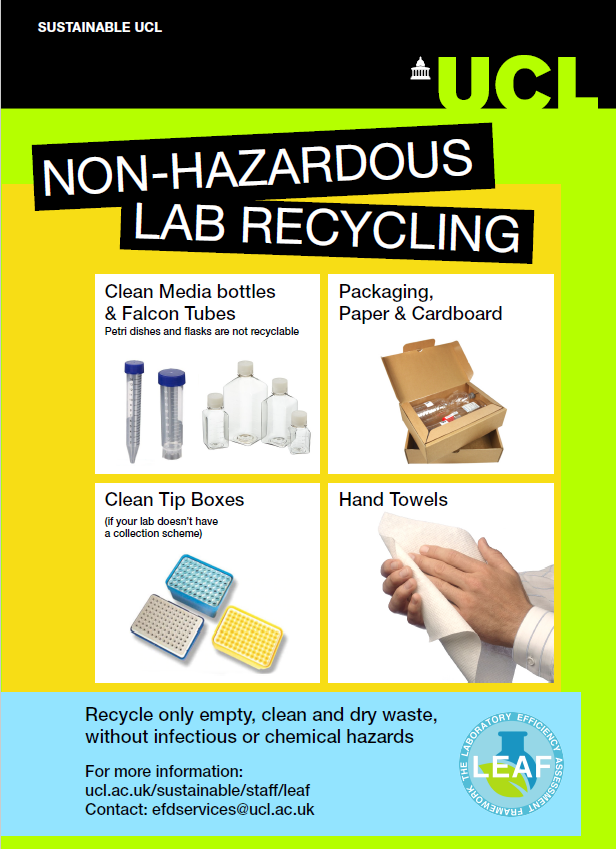 Uncontaminated/non-hazardous waste like packaging, empty glove boxes and  hand paper towel should go into recycling, not clinical waste!
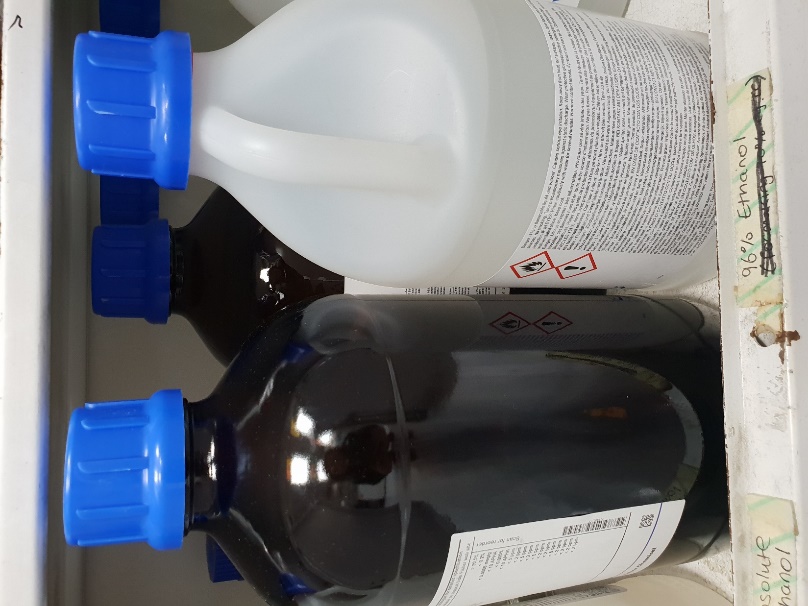 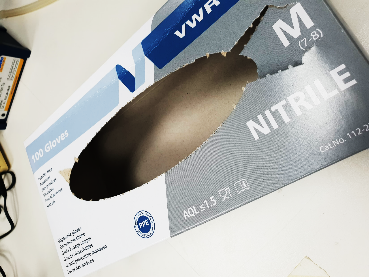 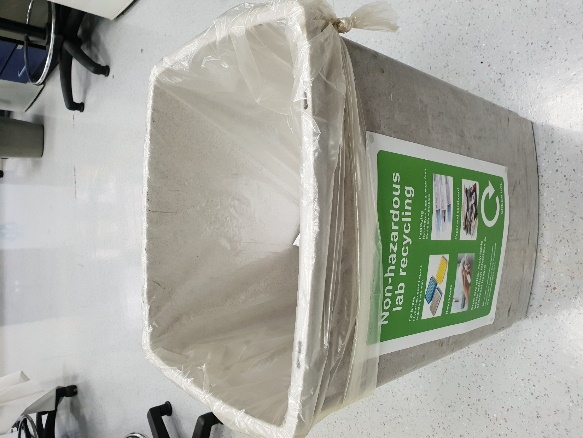 Did you Know?

Empty plastic and glass solvent bottles can go into normal recycling waste if fully evaporated, rinsed and with the label crossed out !
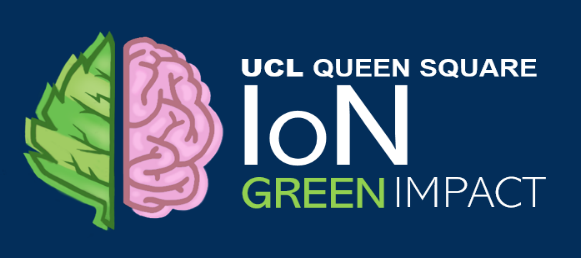 What You Can Do – Lab Waste
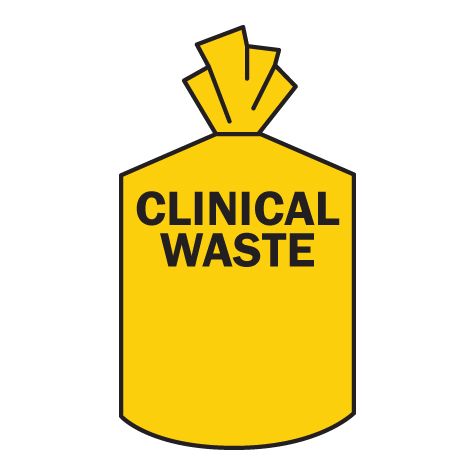 Only potentially contaminated or 
hazardous lab waste like gloves, 
sample tubes & dishes should go
into yellow clinical bins
Pointy pipette tips should go into
robust Bio-Bins or you might want to recycle your used media bottles
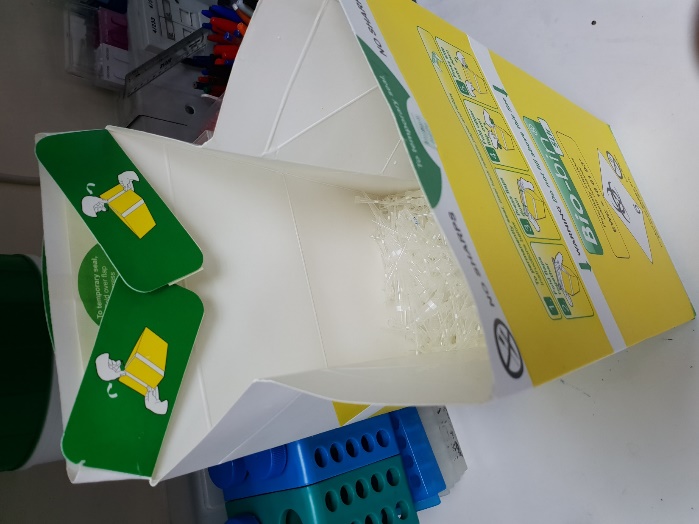 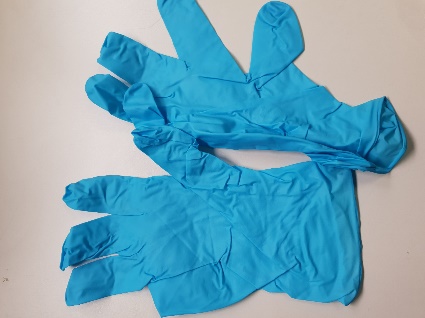 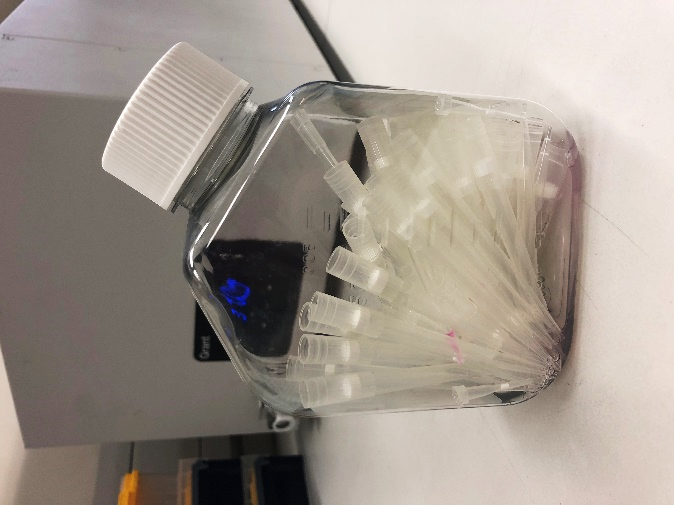 Did you Know?

None of UCL’s waste goes to landfill. 60% of waste is recycled, yellow clinical bins go for high temperature incineration with energy recovery!
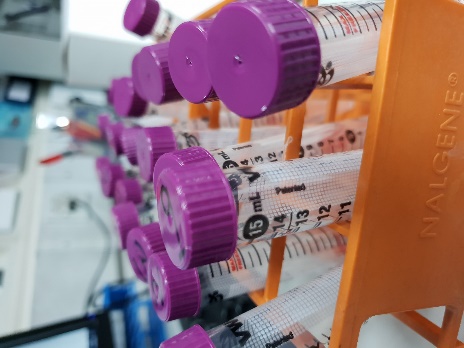 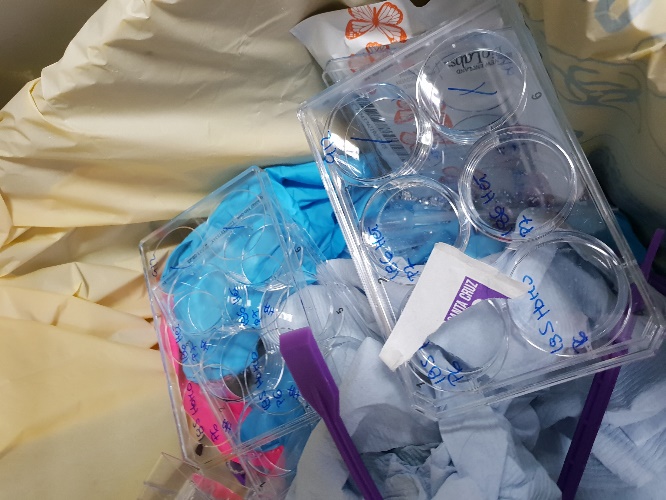 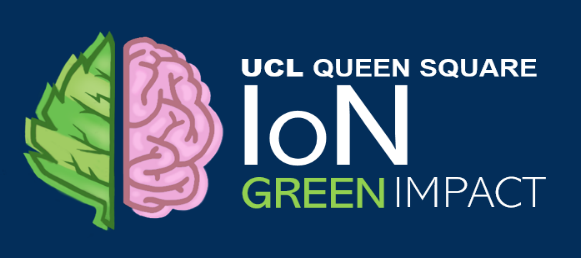 What You Can Do – Lab Waste
NEB and Promega offer free Polystyrene box returns!
All boxes have a pre-paid address label that can be 
used to post the polystyrene boxes back to the company.
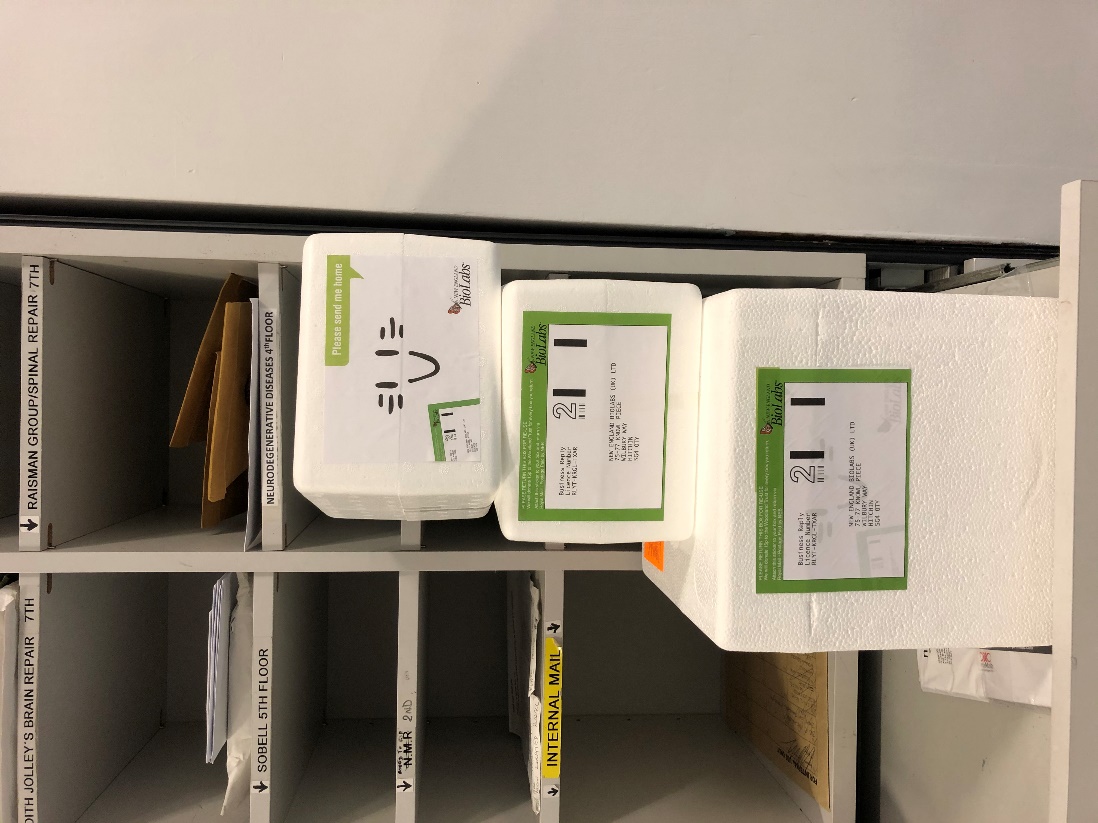 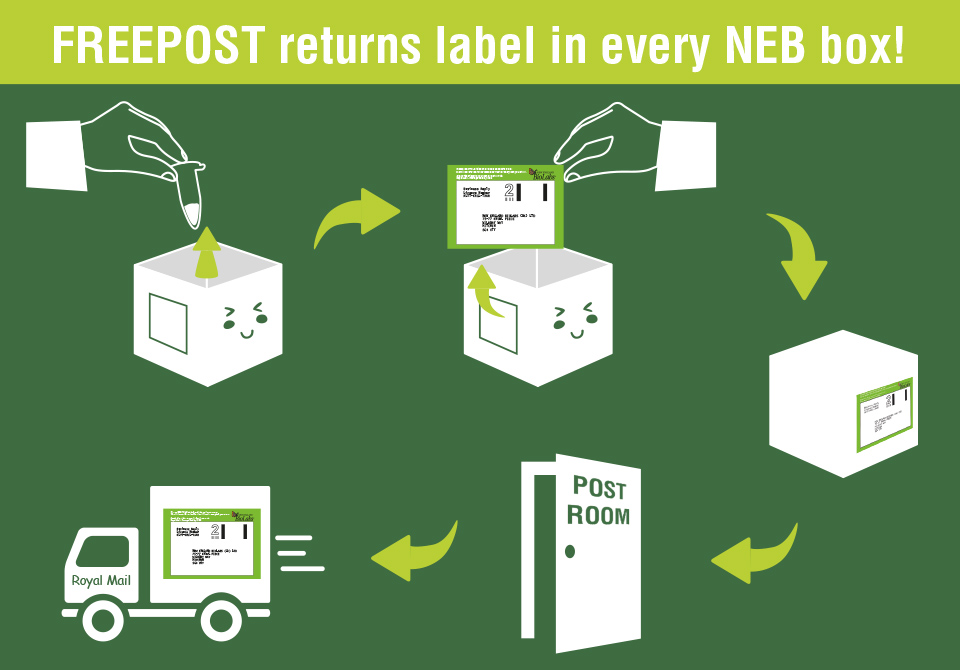 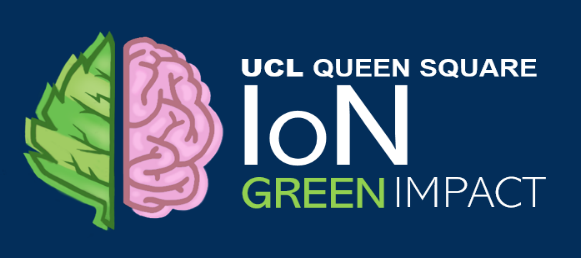 What You Can Do – Freezers
Switch your -80°C Freezers to -70°C!
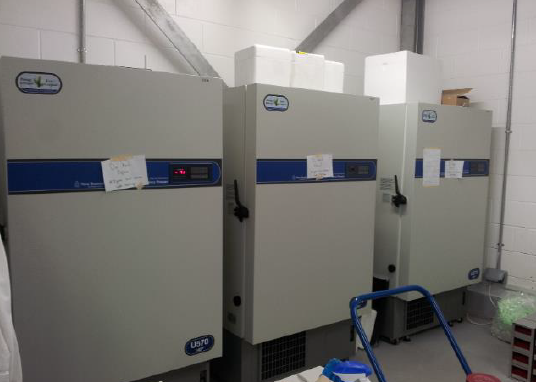 Other things you can do to make your freezer more sustainable:
Regular freezer maintenance/defrosting
Clean filters
Monitor sample storage/use the IoN departure checklist
Did you Know?

-80°C will consume 25-30% more energy per unit when compared to -70°C
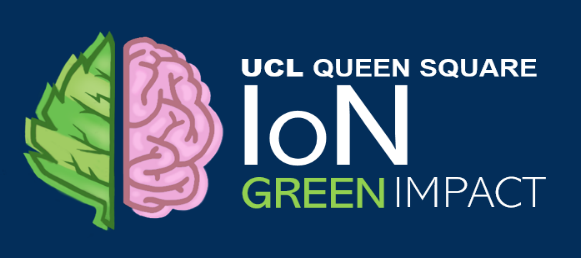 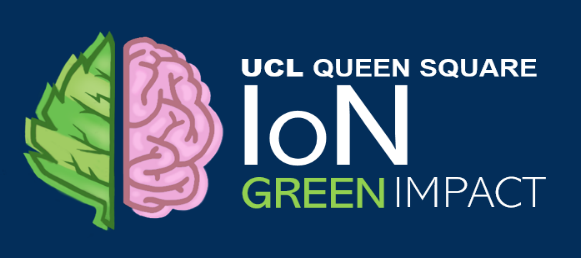 What You Can Do – Use Warp-It
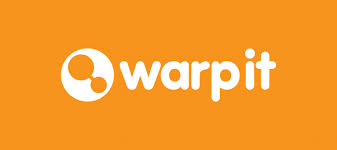 WARP-IT is an online platform which allows staff to freely trade items which 
otherwise may be disposed of.

If you require any new furniture, lab equipment/consumables, or have any usable items you 
would like to dispose of, consider using Warp-It!

You can register or log into Warp-It at: 
www.warp-it.co.uk/company/ucl

Speak to your IoN green team for advice.
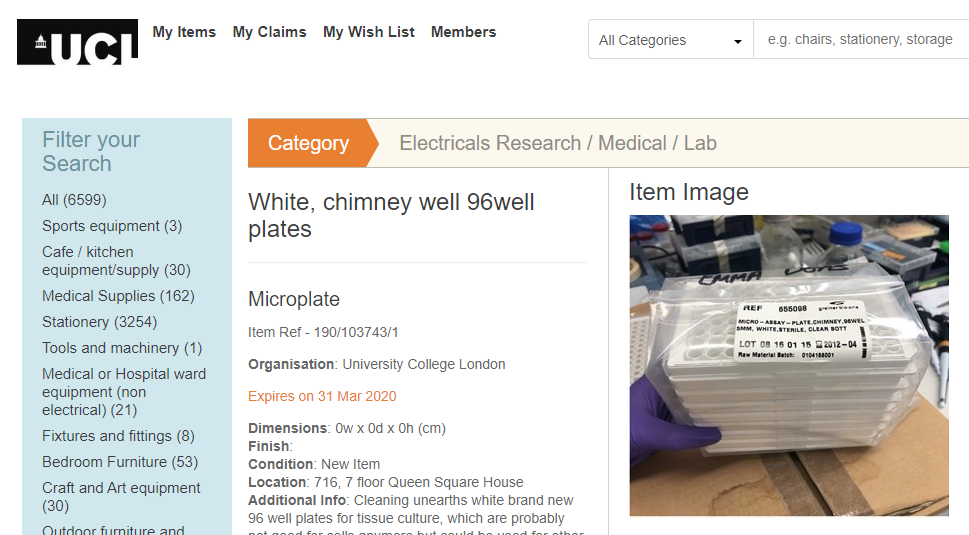 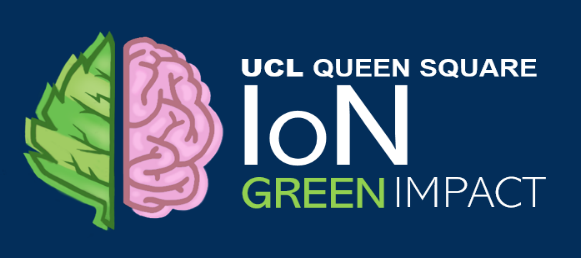 What ION is doing
ION Pledges
All of our events will now be vegetarian catering and we avoid plastic water bottles
Achieve Green Impact Gold Office Award
Organise an IoN green day
Co-ordinate an IoN wide LEAF group
Make waste and sustainability part of the IoN Labs induction
Set up a Lab equipment repair service for IoN buildings
Introduce the Sustainable Travel Policy
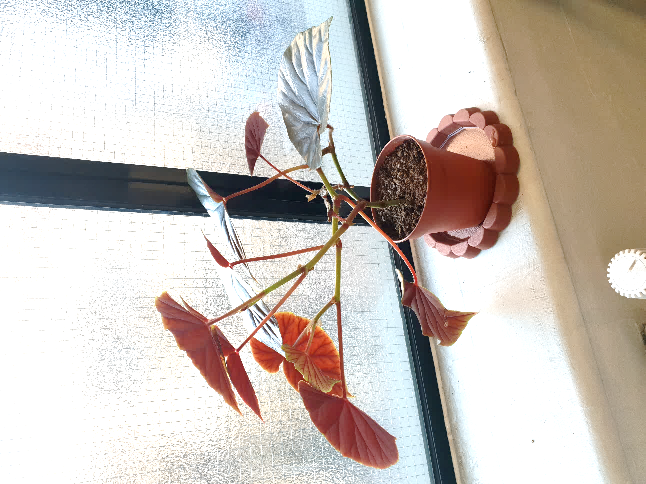 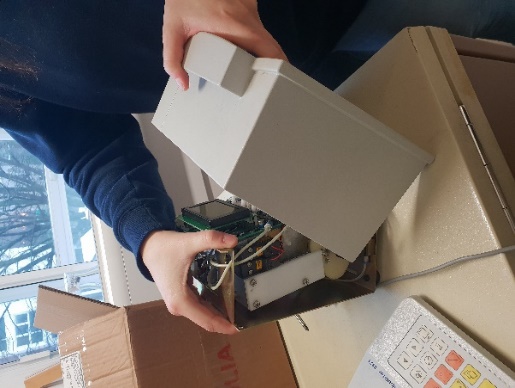 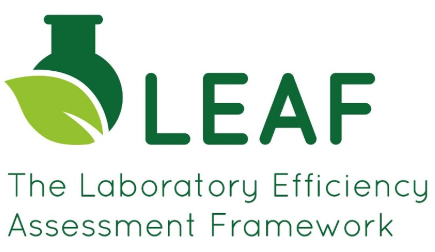 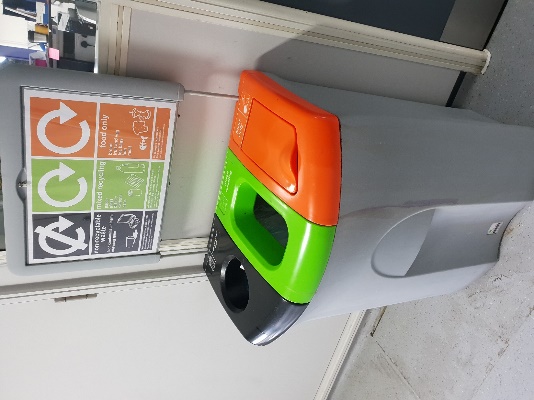 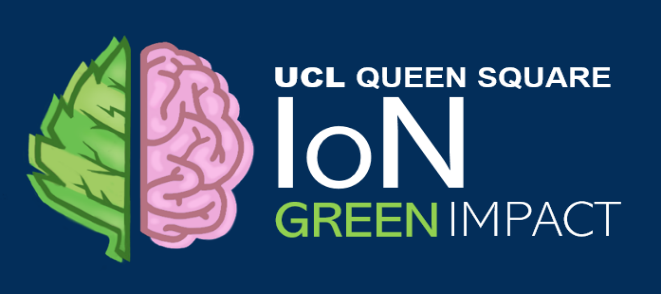 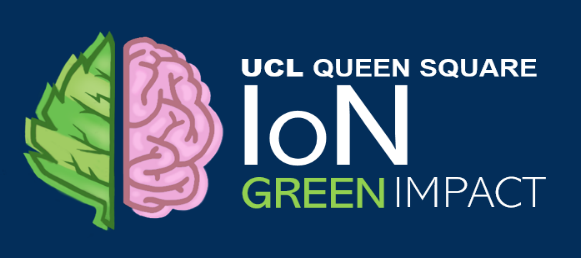 What ION is doing
Sustainability Awards 2023
Equipment Repair Workshop
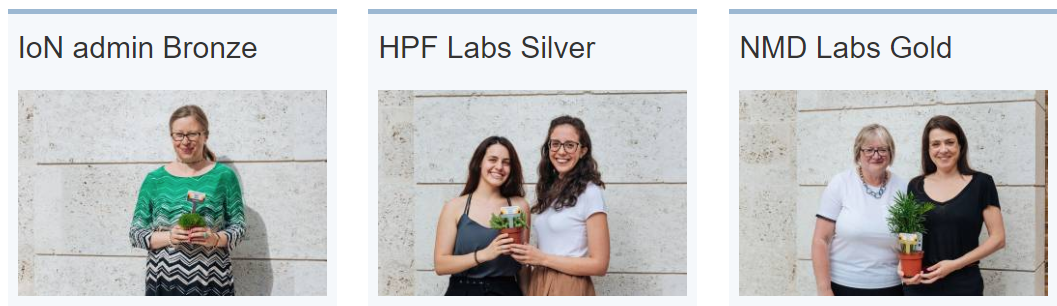 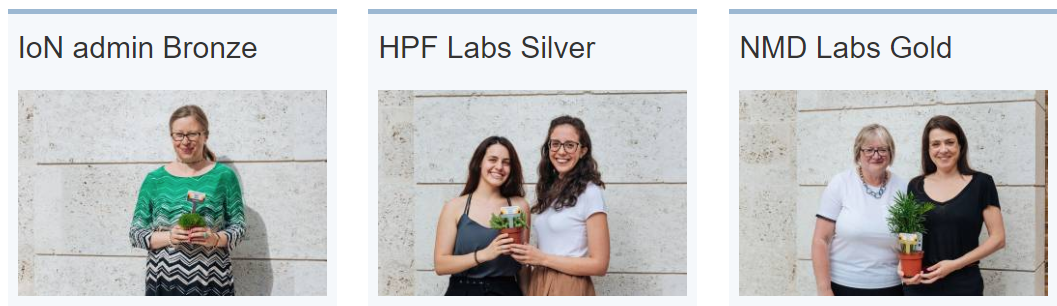 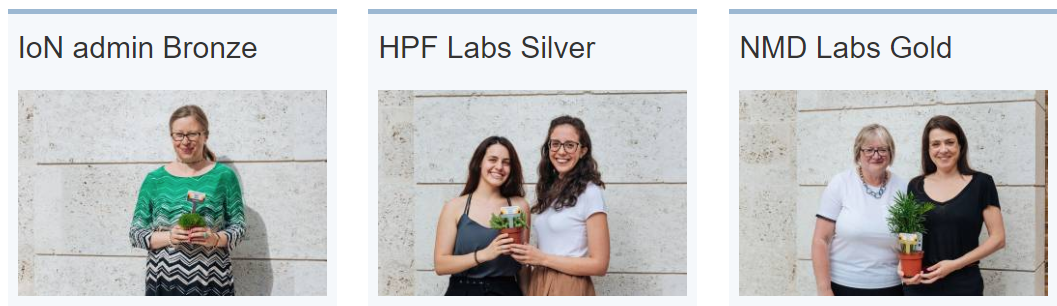 In 2019 we had our first 
IoN equipment repair workshop at 1 Wakefield with QSH to follow in July 2022. A service 
funded by UCL Sustainability and IoN, aiming to reduce the unnecessary disposal of easily fixable lab equipment.
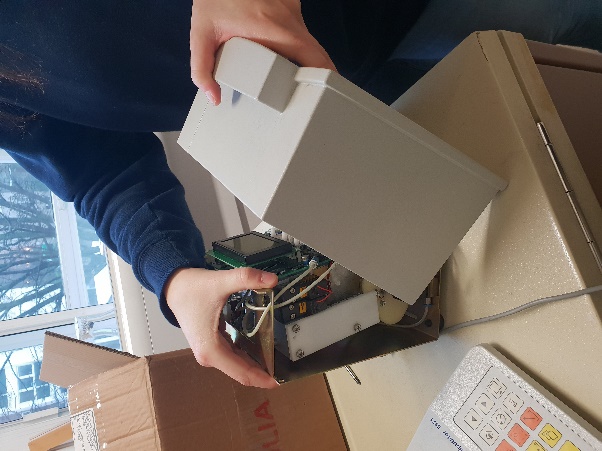 ION Labs and offices are participating in LEAF and Green Impact for a number of years. The 2023 winners are:
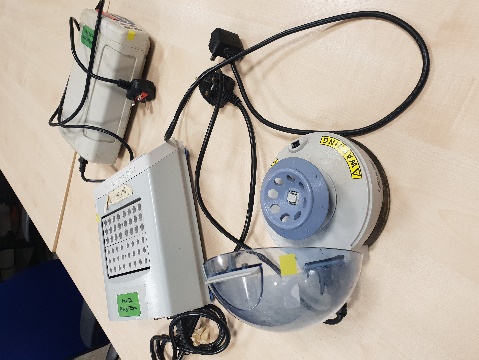 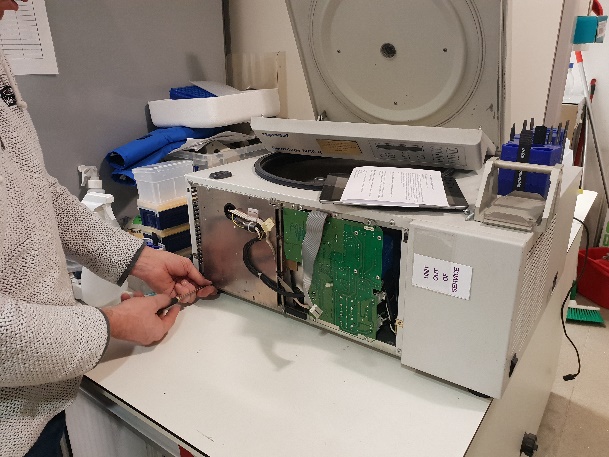 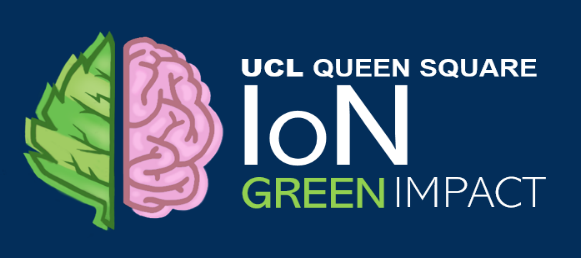 What IoN has done
What ION is doing
Upholstering:
Strike:
Student Sustainability Ambassador: Shashwat Guha (MSc Clinical Neuroscience)
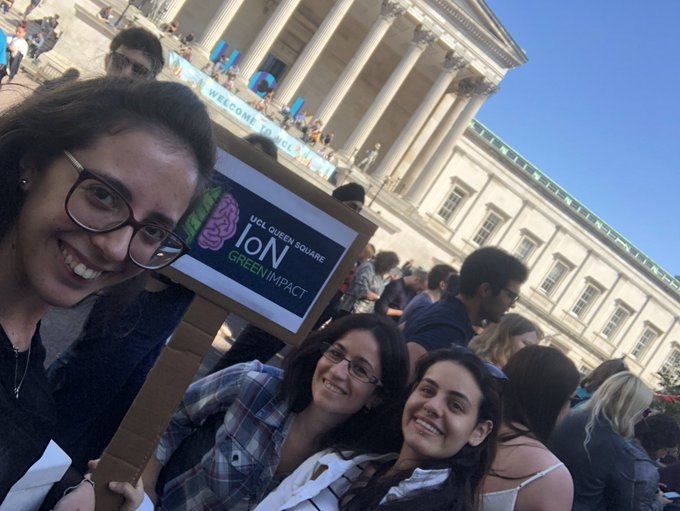 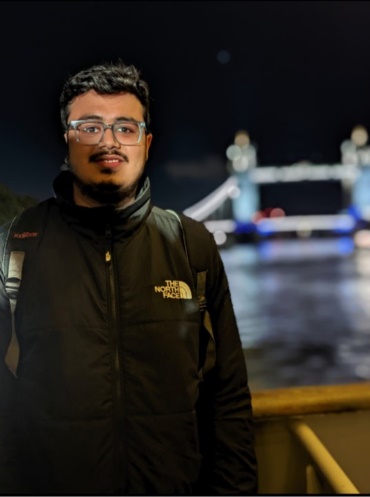 Members of the green team 
Participating in UCL climate strikes
The Dementia Research Centre (DRC) create fabric versions 
of posters which can be re-used - including to re-upholster 
chairs (fabric posters from Science Direct; 
upholstery training by UCL Institute of Making)
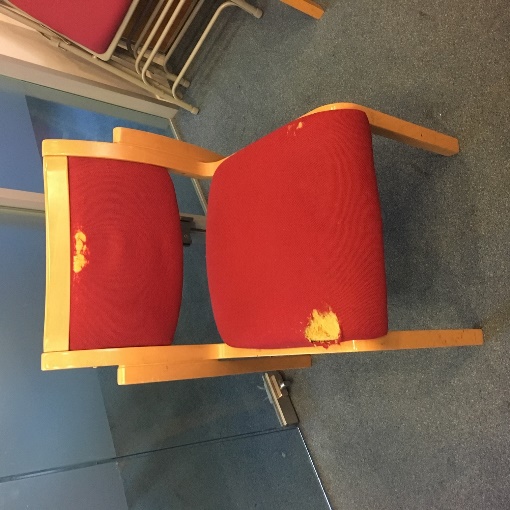 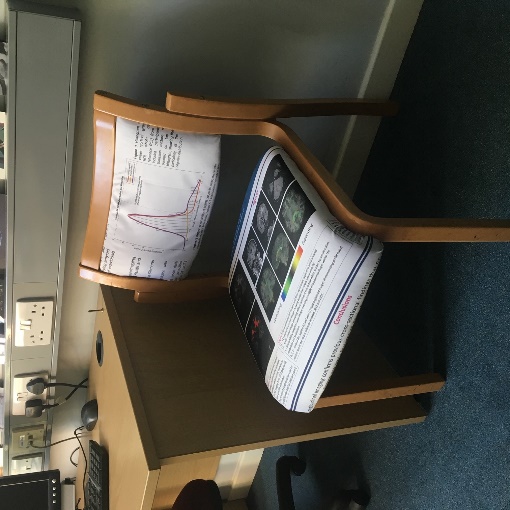 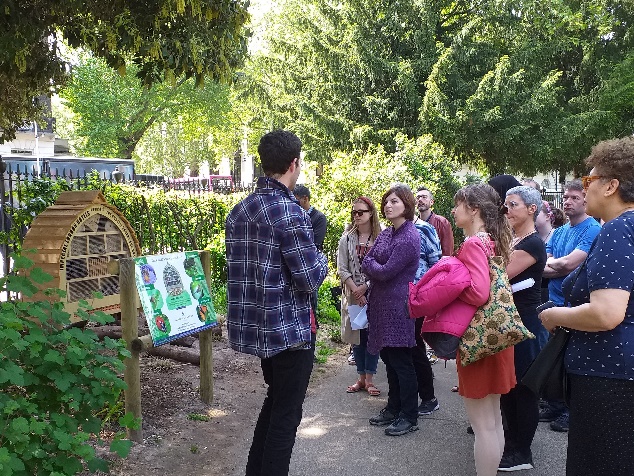 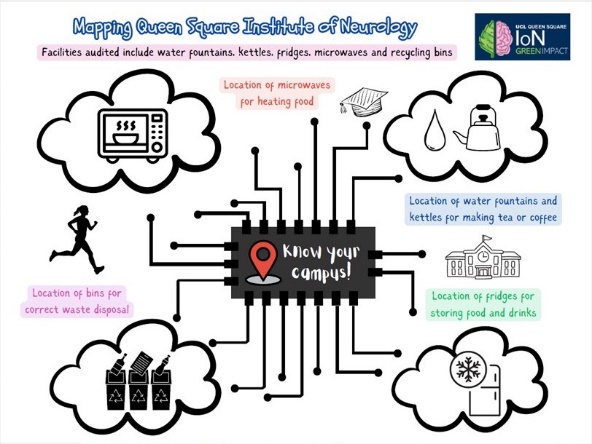 Bird Walks:
Organised series of Bird walks with 
(UCL Conservation Society)
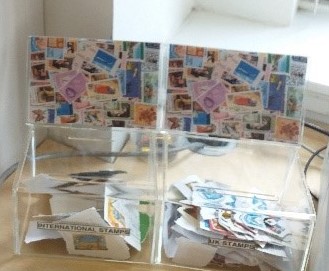 Stamp collection for RNIB: 
in co-ordination with UCL Libraries
Know your Campus: facilities map for ION students
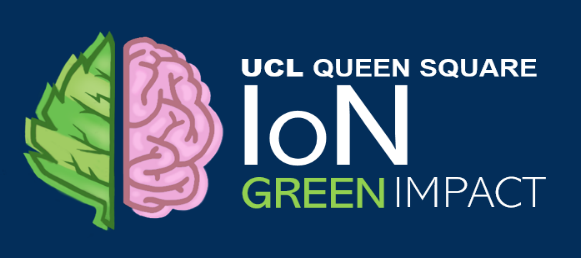 What ION is doing
Recycling:
We put up a lot more recycle 
bins in labs and offices
IoN has introduced the sustainable travel policy:
effective 15th February 2022: air travel for all UK-based business travel and any business travel to Northern Europe that is supported by Eurostar/ train links will no longer be reimbursed or permitted.
Wild Bloomsbury Walk & Lunch:
ION Green Teams and Wellbeing Champions walk through Brunswick Square, St George’s Gardens, finishing with a picnic lunch in Calthorpe gardens
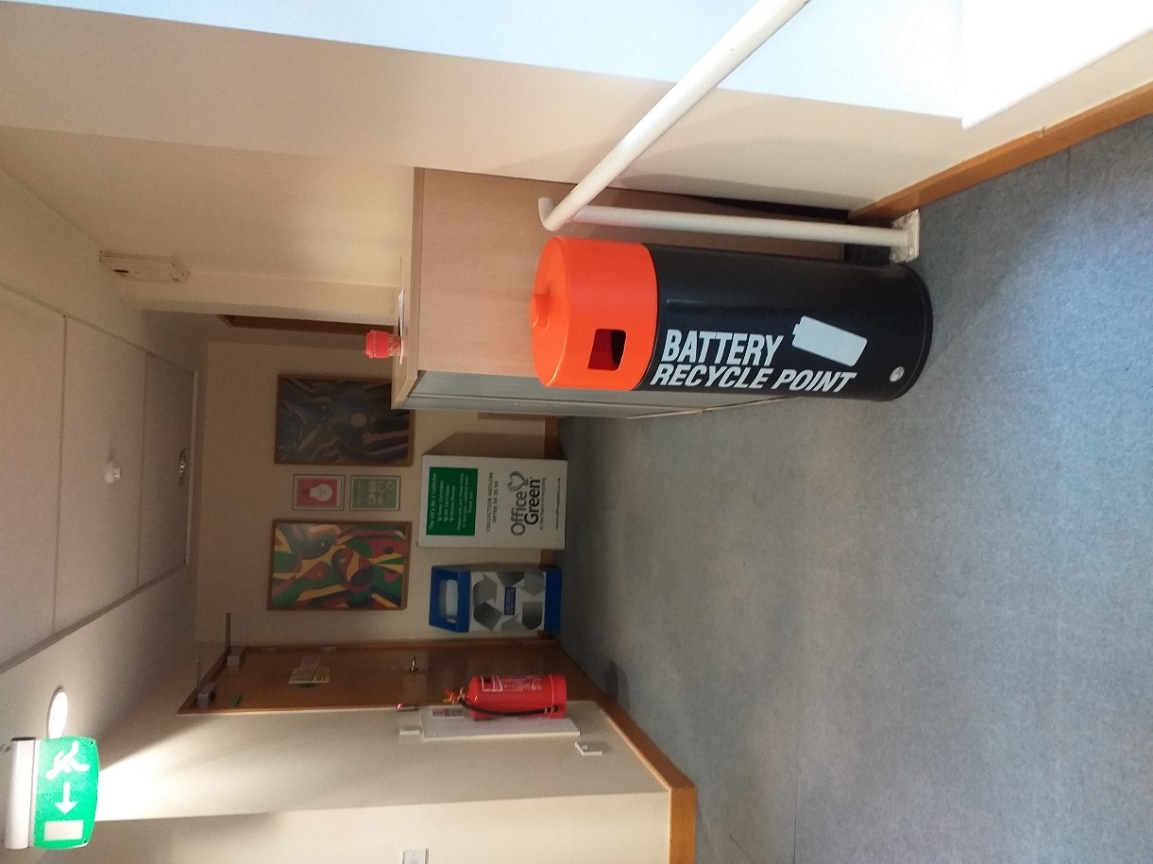 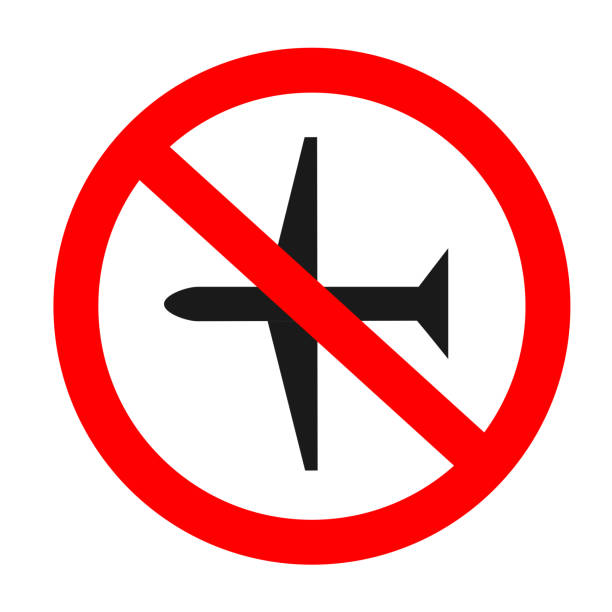 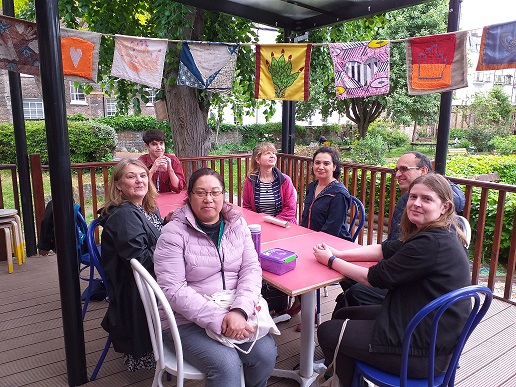 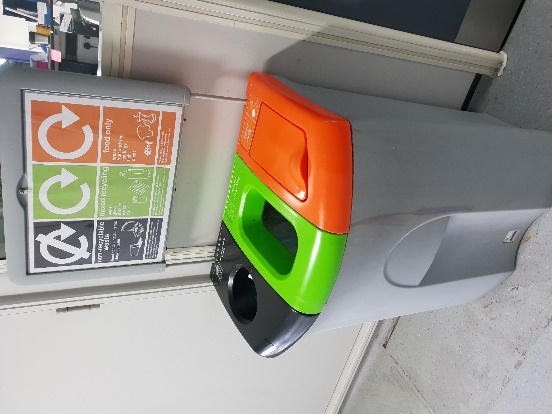 12 Queen Square –
Imaging Neuroscience
Queen Square House
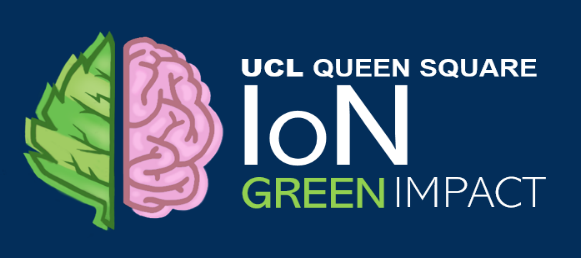 What IoN has done
What ION is doing
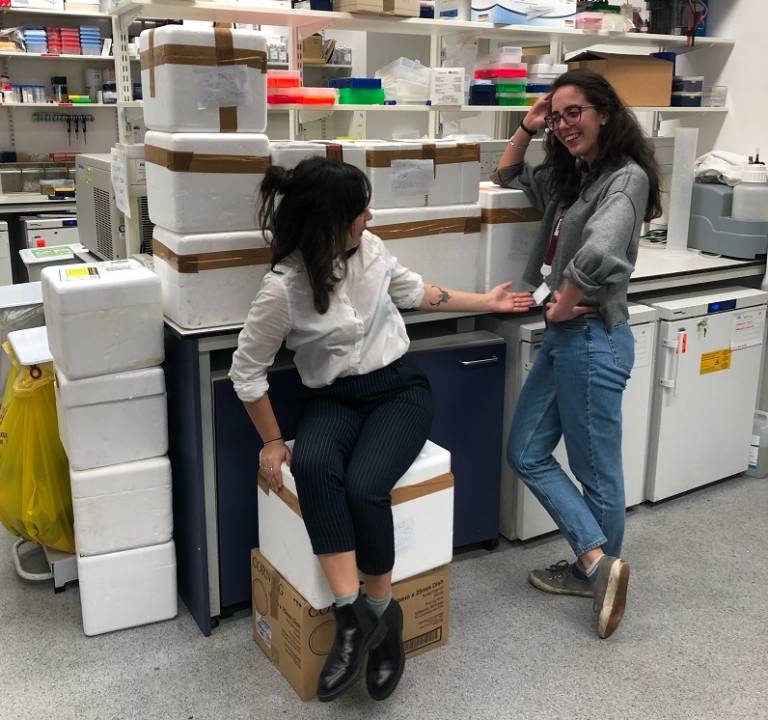 UCL Sustainability – Case Study
Ice Pack Reuse in Laboratories – New Solutions Needed
Read more about how labs at IoN are trying to get ice packs recycled
on the UCL Sustainability web page:
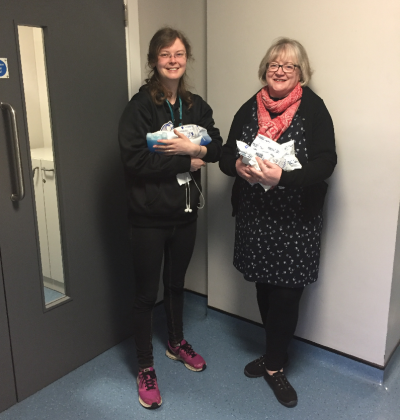 https://www.ucl.ac.uk/sustainable/case-studies/2020/jan/ice-pack-reuse-laboratories-new-solutions-needed
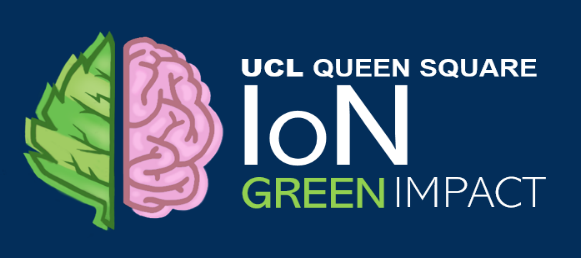 What IoN has done
What ION is doing
EpilepsyClimateChange
Professor Sanjay Sisodiya is co-ordinating investigations of the impact of climate change on people with neurological conditions. To address these issues, Professor Sisodiya established a consortium of neurologists, scientists, epilepsy nurses, representatives from industry and charities supporting people with epilepsy, called Epilepsy Climate Change
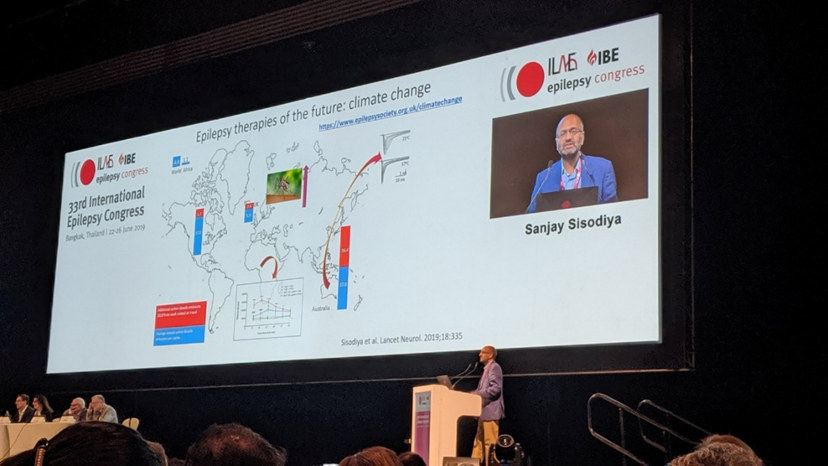 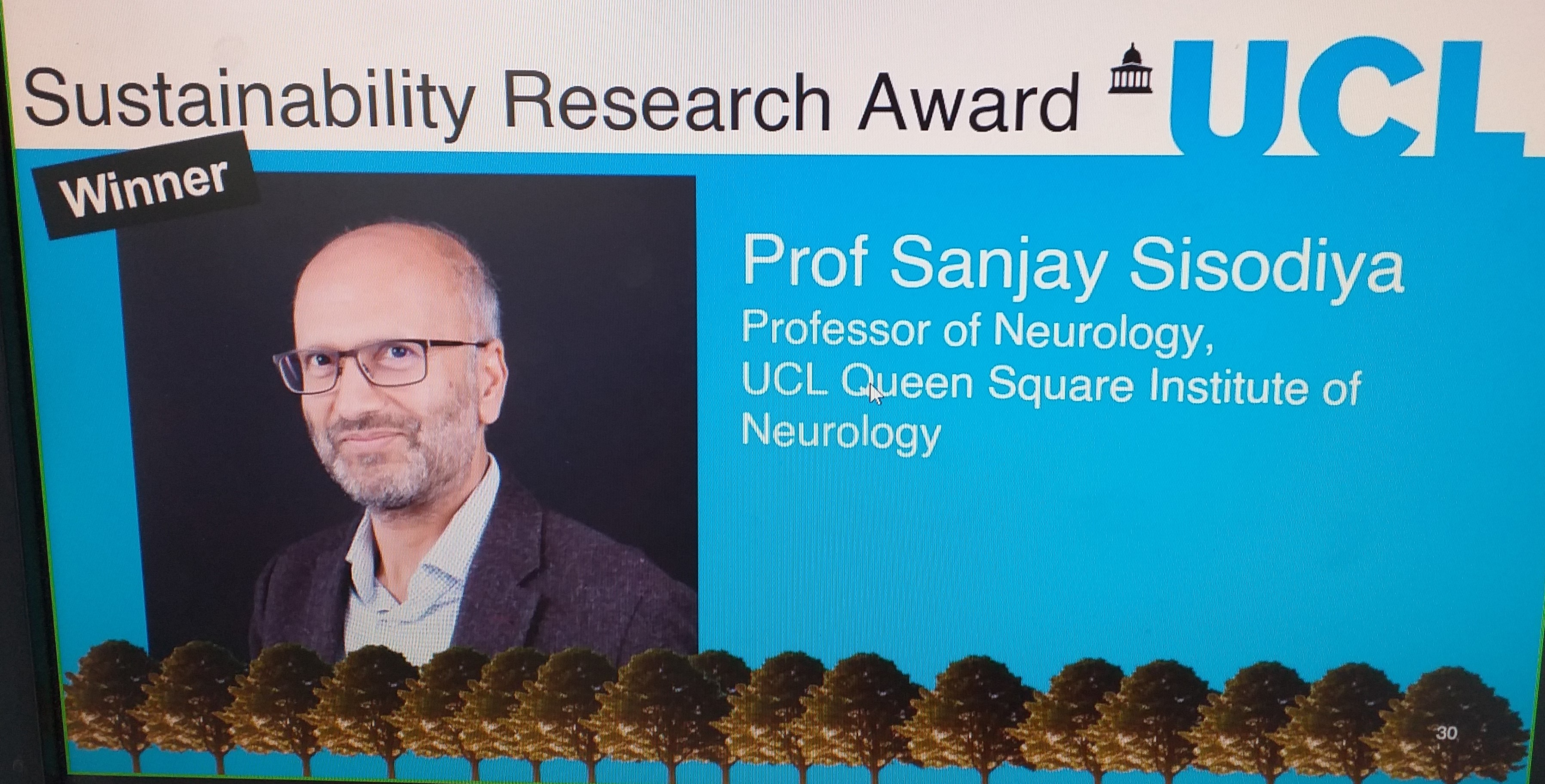 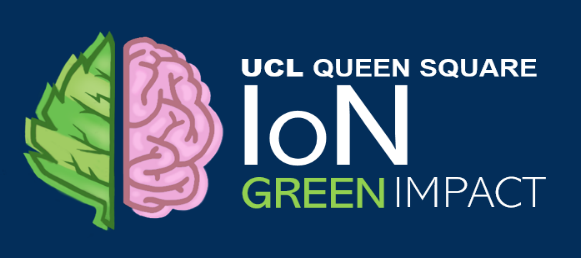 Senior Level Support
The Faculty of Brain Sciences has launched a Faculty Sustainability Committee
https://www.ucl.ac.uk/brain-sciences/about-faculty/sustainability
IoN appoints Deputy Director for Sustainability 
Sanjay Sisodiya
https://www.ucl.ac.uk/ion/intranet/green-impact
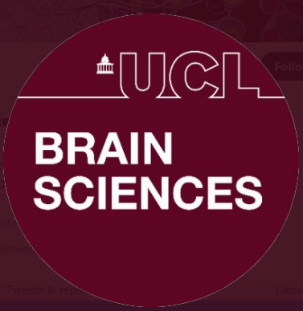 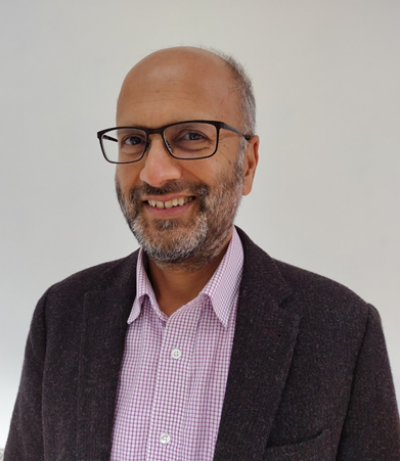 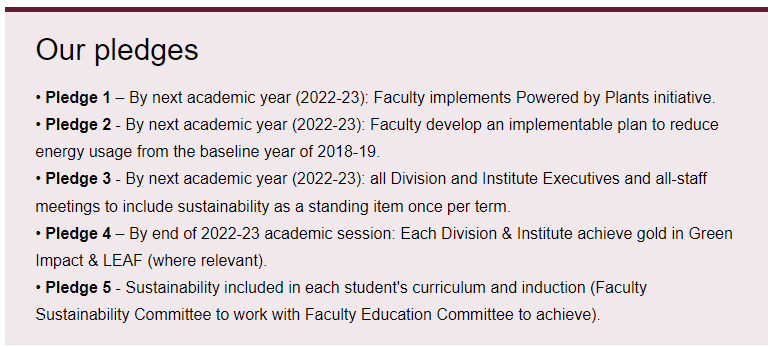 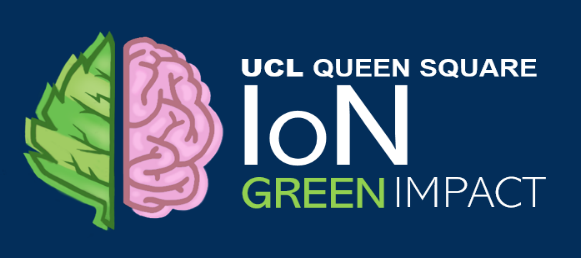 What ION is doing
Achievements in 2023 include:
Hot Brain climate conference May 2023;
Digital Detox campaign by Student Ambassador; 
New planter outside 7 Queen Square;  
Vegetable patch at 12 Queen Square; 
Mental Health Awareness Week walk with Wellbeing Champions.
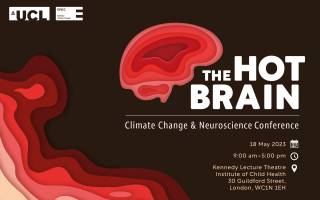 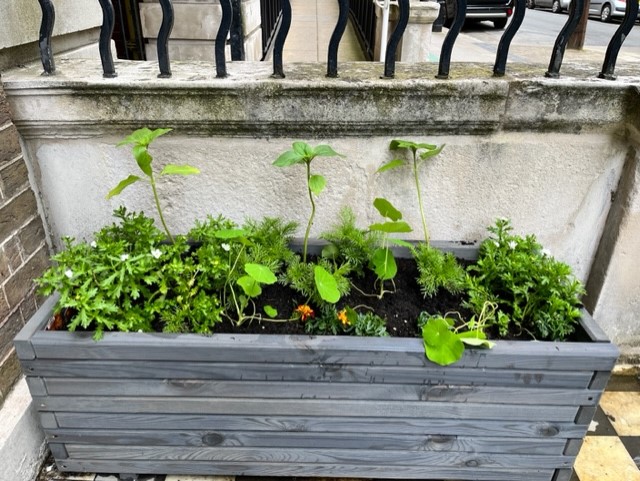 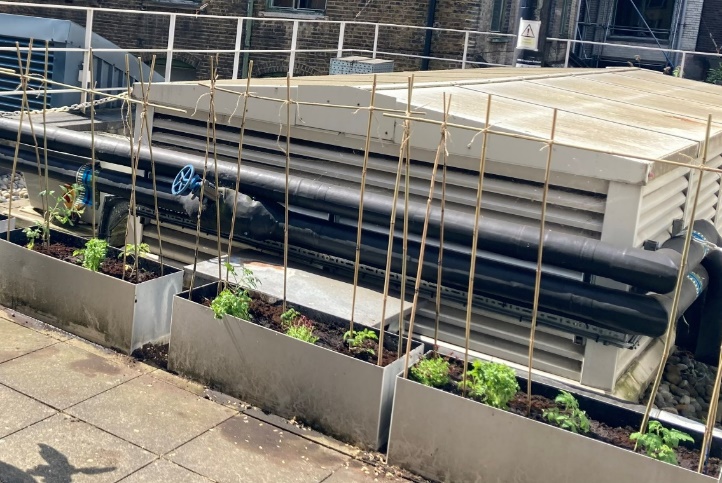 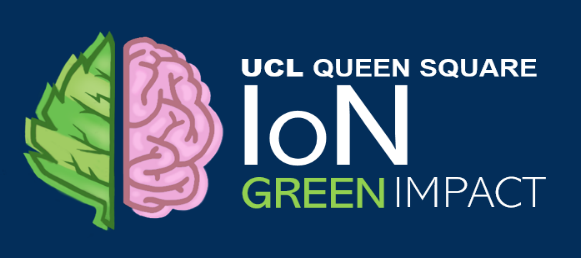 What IoN has done
Easter and Christmas Switch-Off
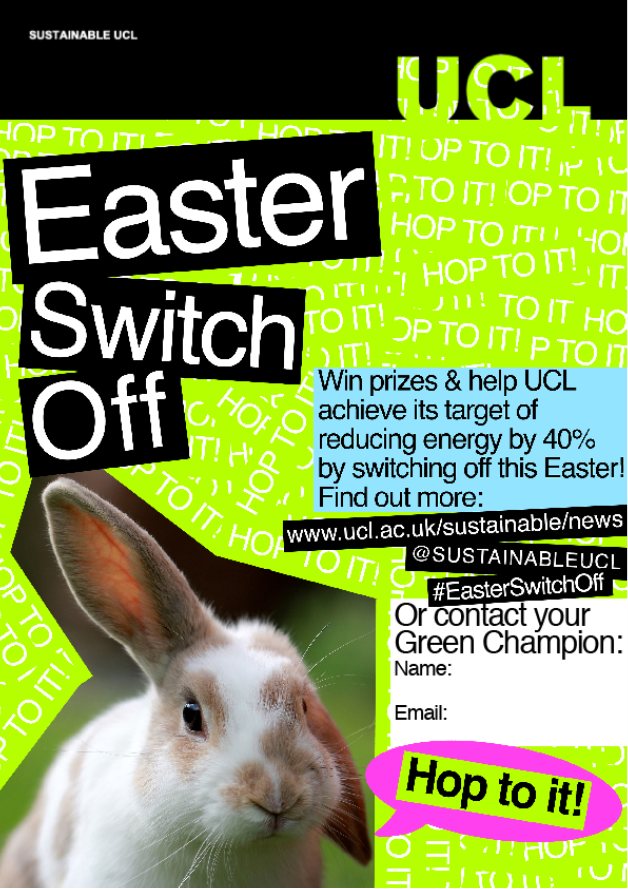 … don’t forget to participate in UCL’s big Holiday Switch-Offs!
Easter and Christmas Switch-Off Resources such as posters & checklists can be found on UCL’s Sustainability web page: 

https://www.ucl.ac.uk/sustainable/easter-switch-resources
https://www.ucl.ac.uk/sustainable/christmas-switch-resources
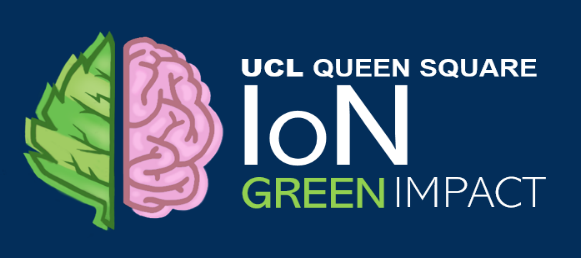 What IoN has done
Contacts
Help and Support
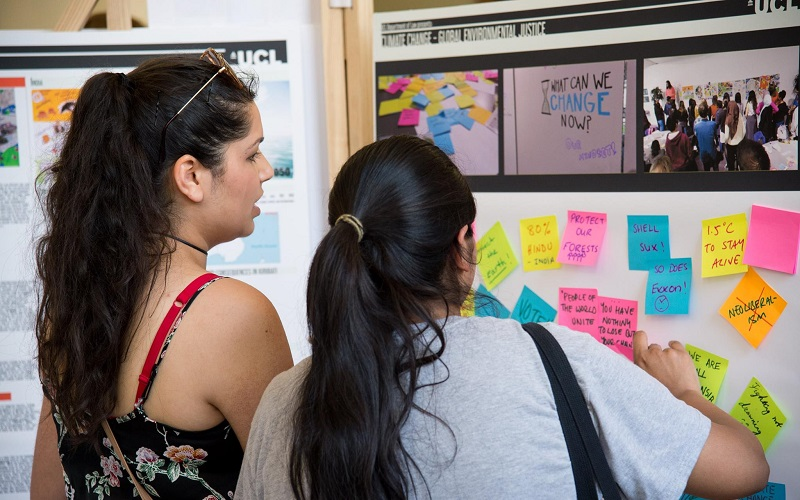 UCL Sustainability website www.ucl.ac.uk/sustainable/ 
IoN website and intranet  www.ucl.ac.uk/ion/sustainabillity 


If you are interested in getting involved, please contact :

IoN's Green Office Champion: sarah.lawson@ucl.ac.uk 
IoN's Green Labs Champion: Steffy Czieso s.czieso@ucl.ac.uk